Saying what someone is like (in general)
Ser: to be| being
I am & he/she is
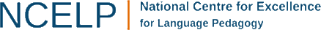 [Speaker Notes: Vocabulary for week 3:
ser [7]; soy; eres; es; y [4]; alegre [2081-in AQA]; simpático [3349-in AQA]; guapo [4192-in AQA]; alto [231]; bajo [236]Source: Davies, M. & Davies, K.  (2018). A Frequency Dictionary of Spanish: Core vocabulary for learners (2nd ed.) London: Routledge.

Note: the first lesson this week practises the form of ser with masculine adjectives to allow students to focus their attention on the verb forms, and learning new vocabulary.  The second lesson brings in feminine adjectives, and students understand and manipulate both SER and singular masculine/feminine adjectvies.]
Ser: I am & he/she is
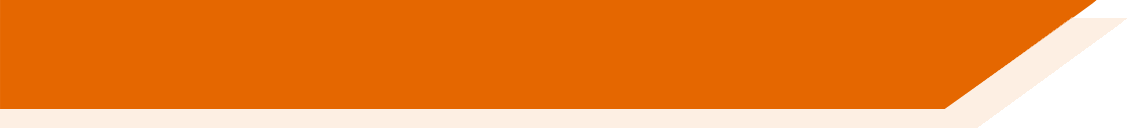 In Spanish, the verb ser means to be when describing permanent characteristics.
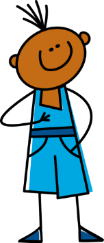 Soy
I am
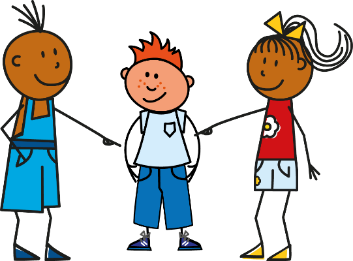 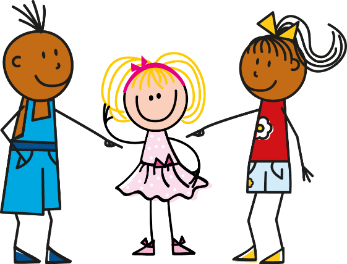 Es
it / he / she is
Soy alegre
I am cheerful
It / he / she is cheerful
Es alegre
Victoria Hobson
The twins! Paco is talking about himself and his twin brother Paulo. Who is he describing? Write 1-8 and Paco or Paulo. Are they identical twins?
Paco
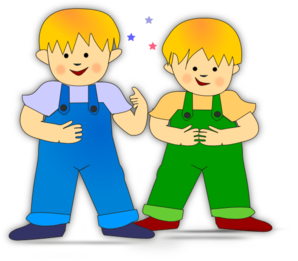 Paulo
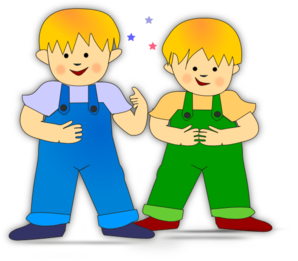 he is
I am
soy alto
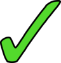 1
es simpático
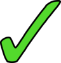 2
es alegre
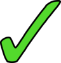 3
soy simpático
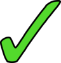 4
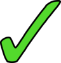 soy tranquilo
5
es guapo
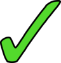 6
soy alegre
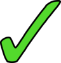 7
es bajo
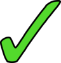 8
escuchar, leer y escribir
Victoria Hobson
[Speaker Notes: (Note that tranquilo is recycled from week 2 as this is an example of an adjective which can be used with both estar and ser and is pertinent to the activity.)

TRANSCRIPT
soy alto
es simpático
es alegre
soy simpático
soy tranquilo
es guapo
soy alegre
es bajo
Students could be asked to write the sentence they hear on the second listening, then translate the sentences to work out if the twins are identical.
Teachers need not print the slide.  Students could use their ex books to write their responses. Students do not need to copy out the table.]
I am tall
he is nice
he is cheerful, happy
I am nice
I am calm, quiet
he is good-looking
I am cheerful, happy
he is short
Victoria Hobson
[Speaker Notes: TRANSLATION ANSWERS]
A
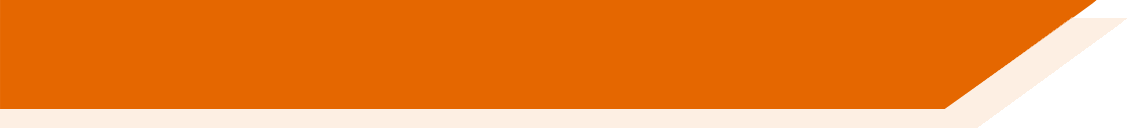 ¡Hablamos!
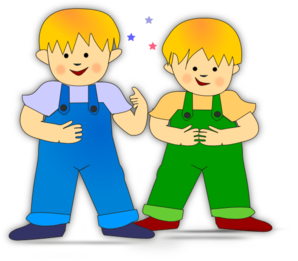 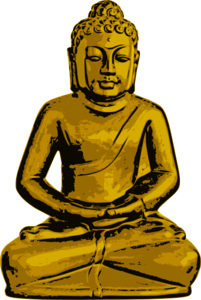 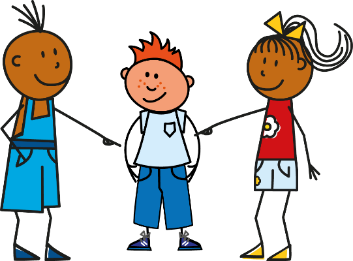 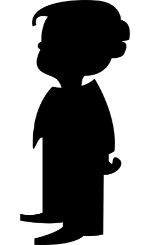 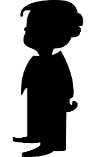 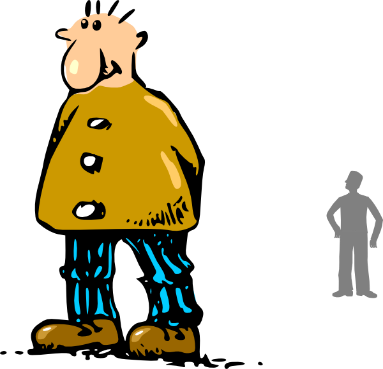 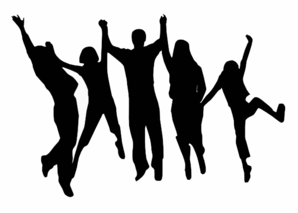 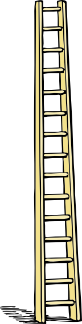 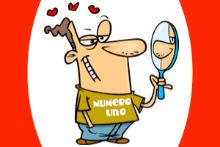 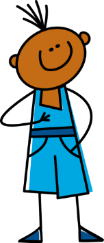 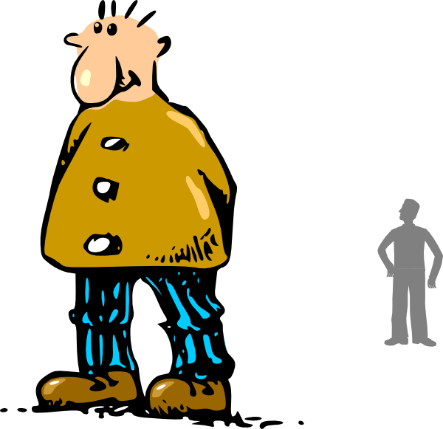 Victoria Hobson
[Speaker Notes: Choral responsesGroup A – (e.g., left-hand side of the class) gives the Spanish. Group B – (e.g., right-hand side) translates into English.Teacher monitors readiness of responses, verb forms and pronunciation.
To be completed before the images stop spinning.
After five, players swap roles.
(Speed up timings to increase the challenge.)
NB: the students who are translating face away from the board.OR PairworkPartner A gives the Spanish. Partner B translates
Students work in pairs.  One gives the sentence in Spanish, the other translates.  To be completed before the images stop spinning.
After five, players swap roles.
Speed up timings to increase the challenge.
NB the student who is translating needs to sit with their back to the board.

The Budda image may need to be explained as tranquilo.  Teachers could elicit the answer from the students by asking what they think is means.¿Qué significa?


The Budda image may need to be explained as tranquilo.  Teachers could elicit the answer from the students by asking what they think is means.¿Qué significa el Budda?]
B
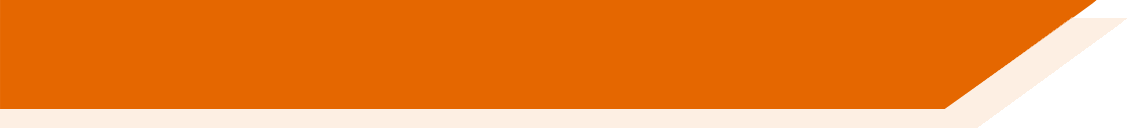 İHablamos!
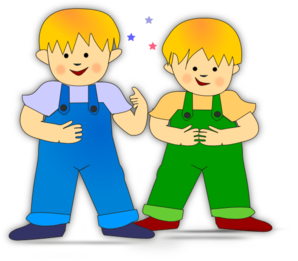 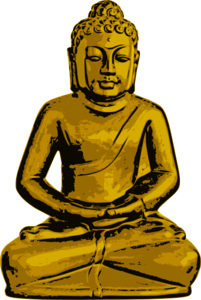 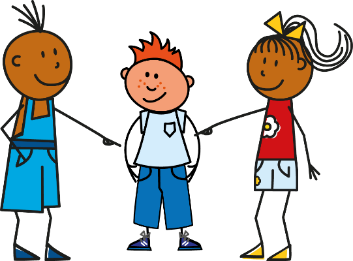 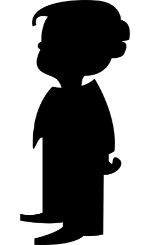 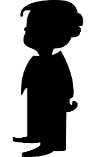 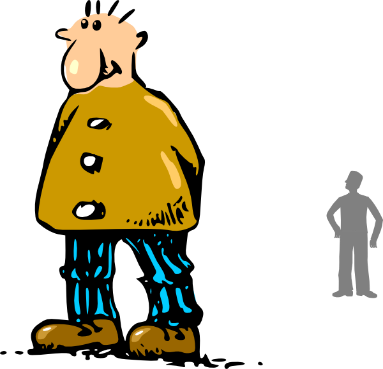 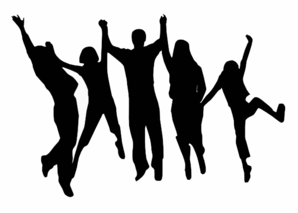 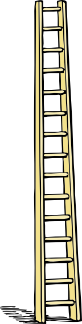 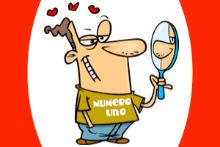 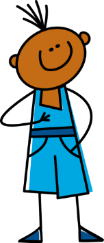 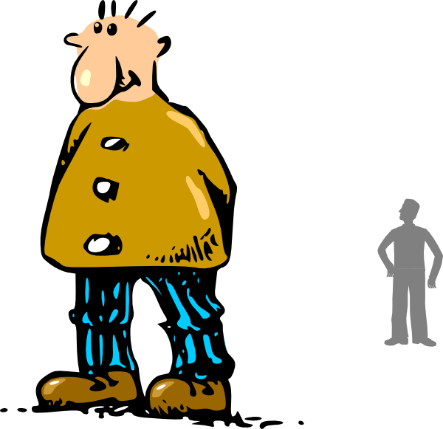 Victoria Hobson
[Speaker Notes: Players swap roles. 
Partner B gives the Spanish. Partner A translates]
Saying what someone is like (in general)
Ser: to be, being
I am & you are
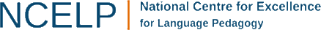 Ser: I am & you are
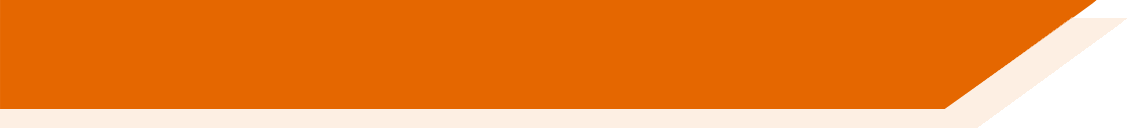 We have learnt the verb ser means to be when describing permanent characteristics.
Soy
I am
it / he / she is
Es
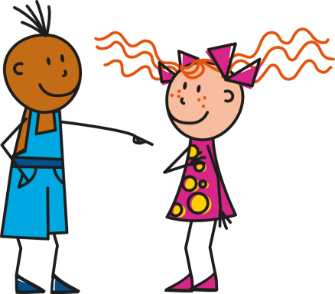 Eres
You are
You are cheerful.
Eres alegre.
You are goodlooking.
Eres guapo.
Victoria Hobson
[Speaker Notes: Having seen 1st and 3rd person singular, now explain 2nd person singular to students.]
Guess who?  You are playing a game with a friend.  Which cards are ‘I am’ and which are ‘you are’? Second time, write the Spanish, then identify the person.
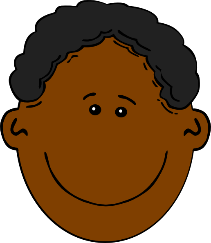 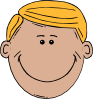 Paco
Raúl
You are
I am
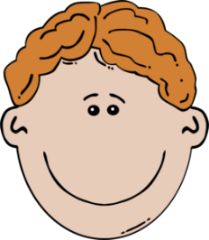 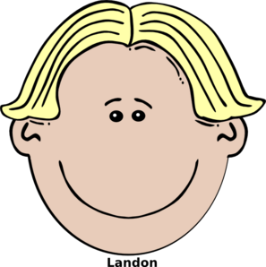 Rafa
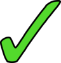 Soy alegre y alto.
1
David
Eres bajo y simpático.
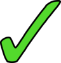 2
Rafa
David
Raúl
Eres guapo y tranquilo.
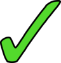 3
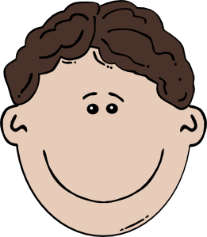 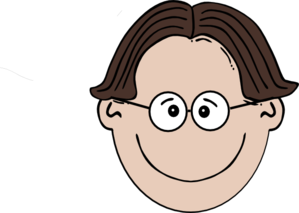 Carlos
Soy alto y guapo.
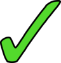 4
Pablo
Soy alegre y bajo.
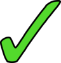 5
Pablo
Arturo
Arturo
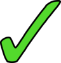 Eres tranquilo y bajo.
6
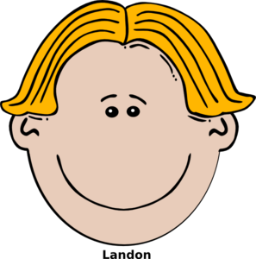 Juan
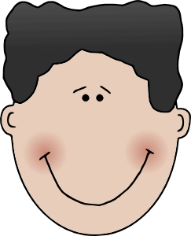 Soy simpático y alto.
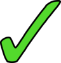 7
Paco
Eres alto y tranquilo.
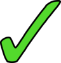 8
Carlos
Juan
escuchar, leer y escribir
Victoria Hobson
[Speaker Notes: Note: No 6 audio missing at the moment!TRANSCRIPT
Soy alegre y alto.
Eres bajo y simpático.
Eres guapo y tranquilo.
Soy alto y guapo.
Soy alegre y bajo.
Eres tranquilo y bajo.
Soy simpático y alto.
Eres alto y tranquilo.

Teachers need not print the slide.  Students can use their ex books to write their responses. Students do not need to copy out the table.]
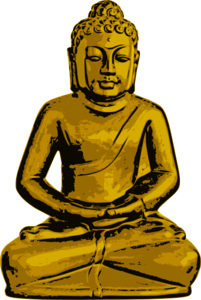 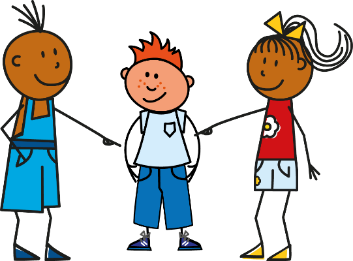 Es tranquilo.
Victoria Hobson
[Speaker Notes: A final plenary style writing activity where students write the correct sentence depending on the images.Note:  All three forms of SER are included in this task: soy, eres, es.]
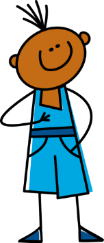 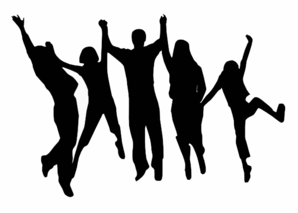 Soy alegre.
Victoria Hobson
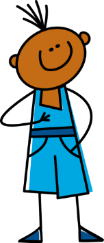 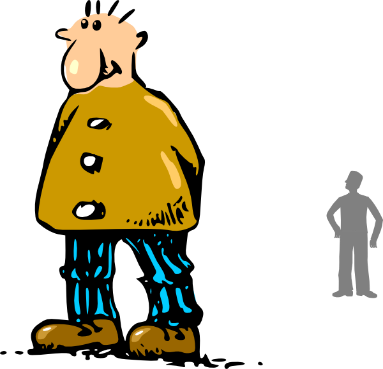 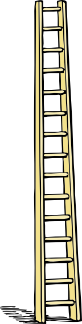 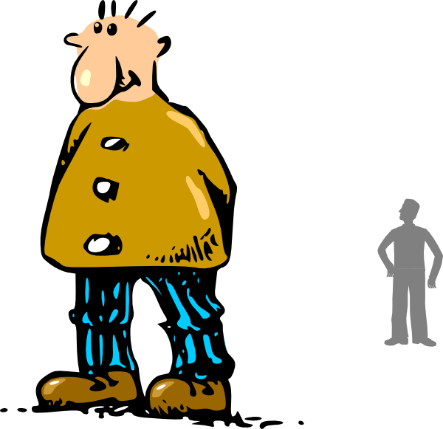 Soy alto.
Victoria Hobson
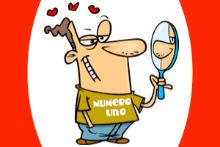 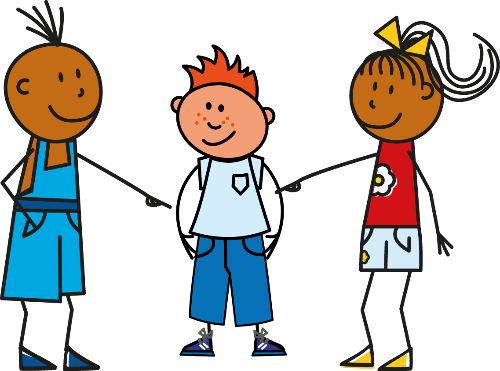 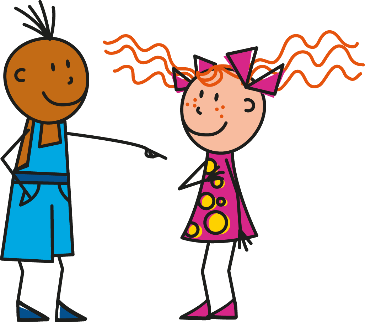 Eres guapo.
Victoria Hobson
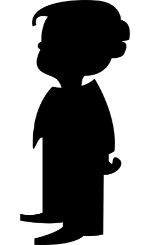 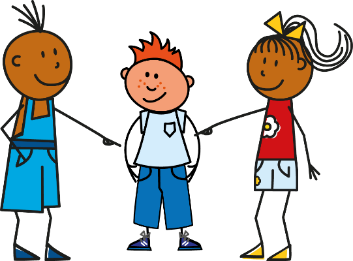 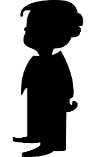 Es bajo.
Victoria Hobson
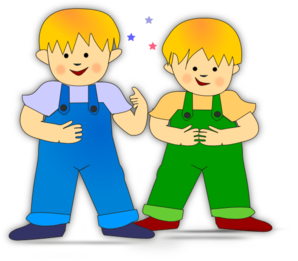 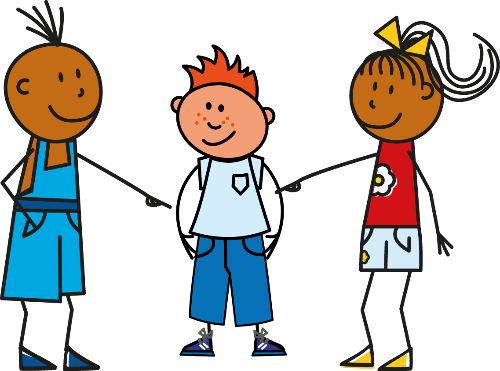 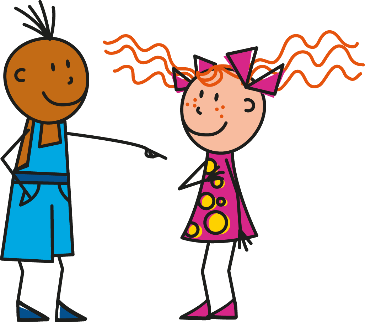 Eres simpático.
Victoria Hobson
A
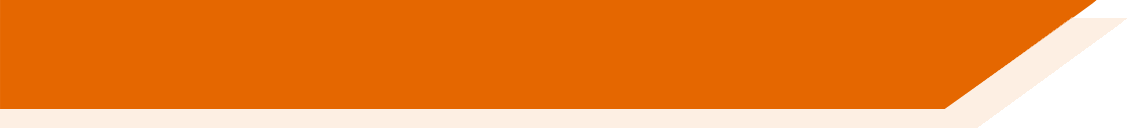 ¡Hablamos!
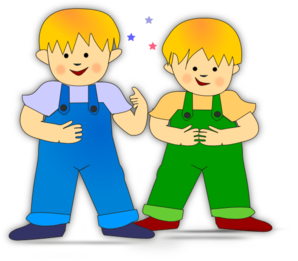 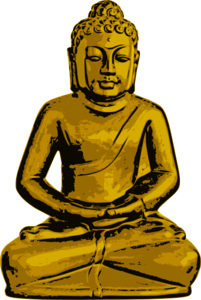 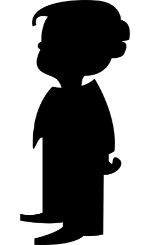 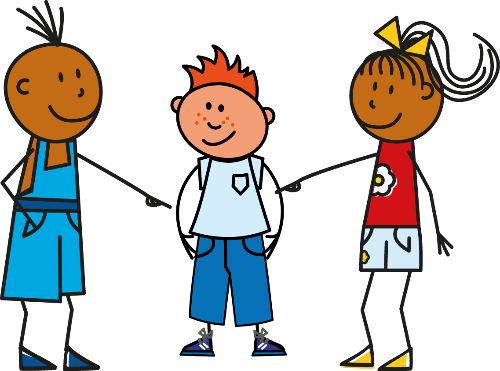 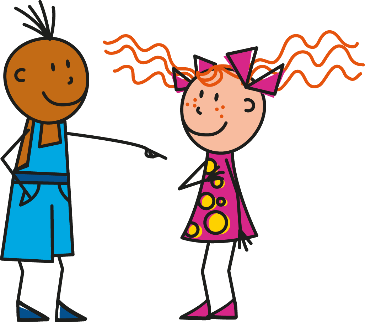 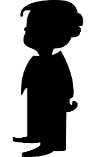 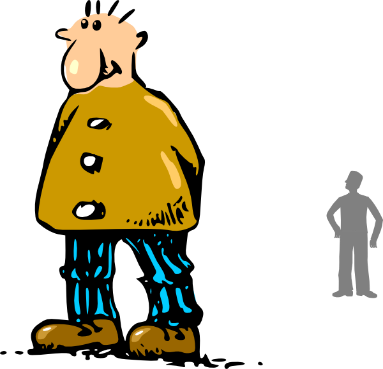 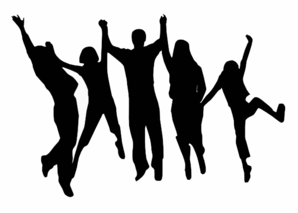 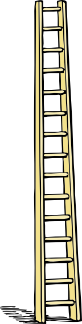 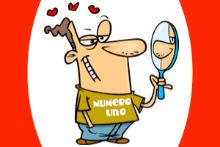 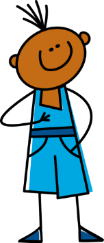 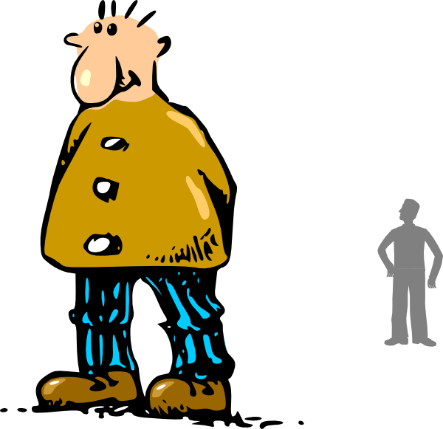 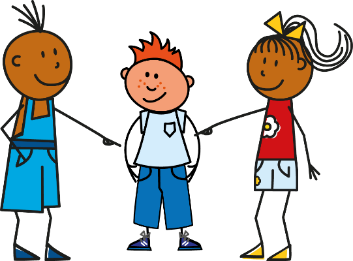 Victoria Hobson
[Speaker Notes: Choral responsesGroup A – (e.g., left-hand side of the class) gives the Spanish. Group B – (e.g., right-hand side) translates into English.Teacher monitors readiness of responses, verb forms and pronunciation.
To be completed before the images stop spinning.
After five, players swap roles.
(Speed up timings to increase the challenge.)
NB: the students who are translating face away from the board.OR PairworkPartner A gives the Spanish. Partner B translates
Students work in pairs.  One gives the sentence in Spanish, the other translates.  To be completed before the images stop spinning.
After five, players swap roles.
Speed up timings to increase the challenge.
NB the student who is translating needs to sit with their back to the board.]
B
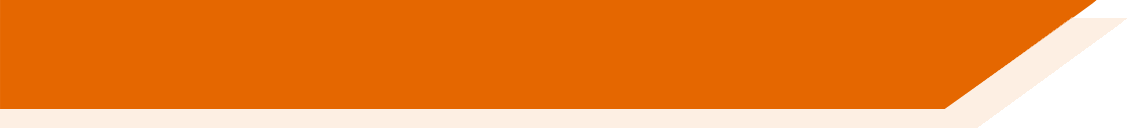 ¡Hablamos!
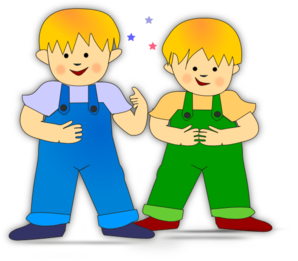 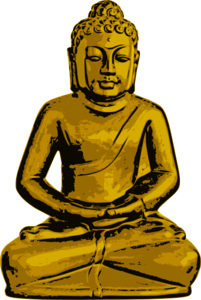 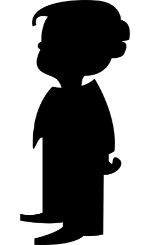 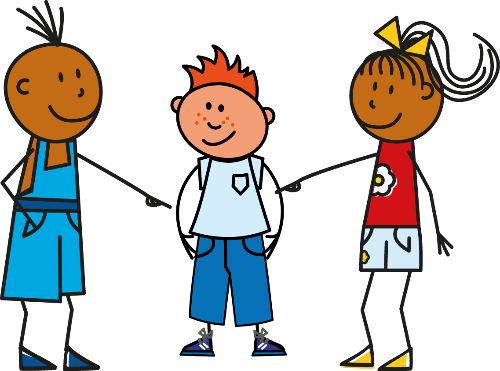 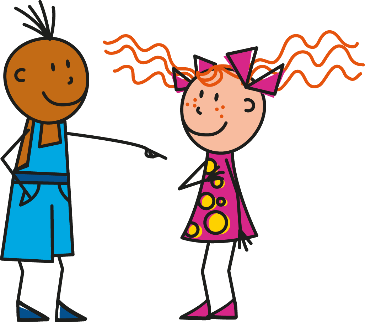 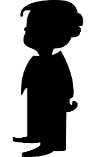 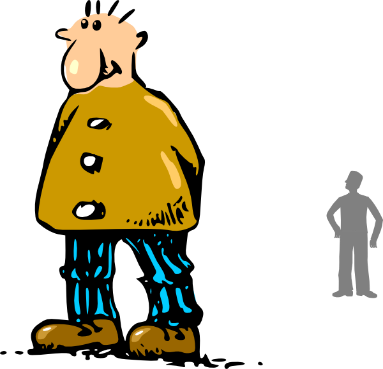 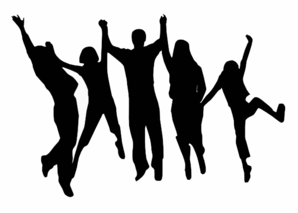 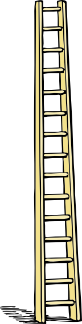 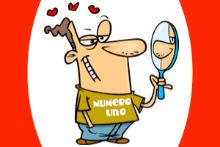 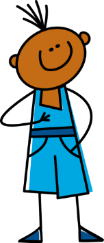 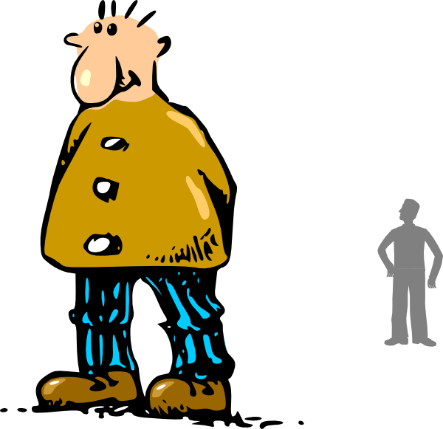 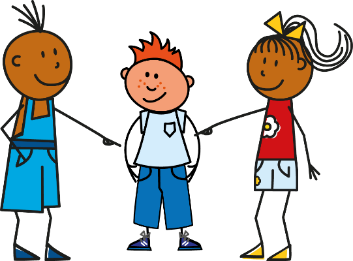 Victoria Hobson
[Speaker Notes: Choral responsesGroup B – (e.g., left-hand side of the class) gives the Spanish. Group A – (e.g., right-hand side) translates into English.Teacher monitors readiness of responses, verb forms and pronunciation.
To be completed before the images stop spinning.
After five, players swap roles.
(Speed up timings to increase the challenge.)
NB: the students who are translating face away from the board.OR PairworkPartner B gives the Spanish. Partner A translates
Students work in pairs.  One gives the sentence in Spanish, the other translates.  To be completed before the images stop spinning.
After five, players swap roles.
Speed up timings to increase the challenge.
NB the student who is translating needs to sit with their back to the board.]